Класифікація музеїв України
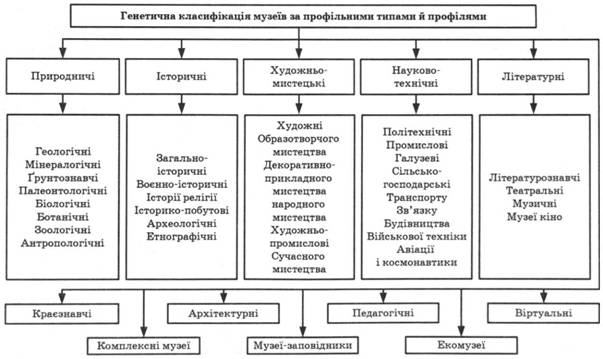 Природничі музеї
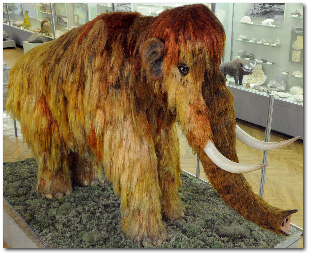 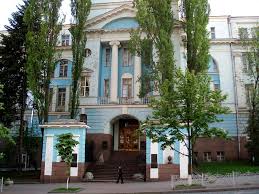 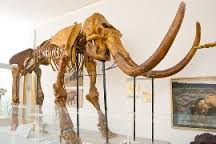 Державний науково-природознавчий музей при НАН України
Історичні музеї
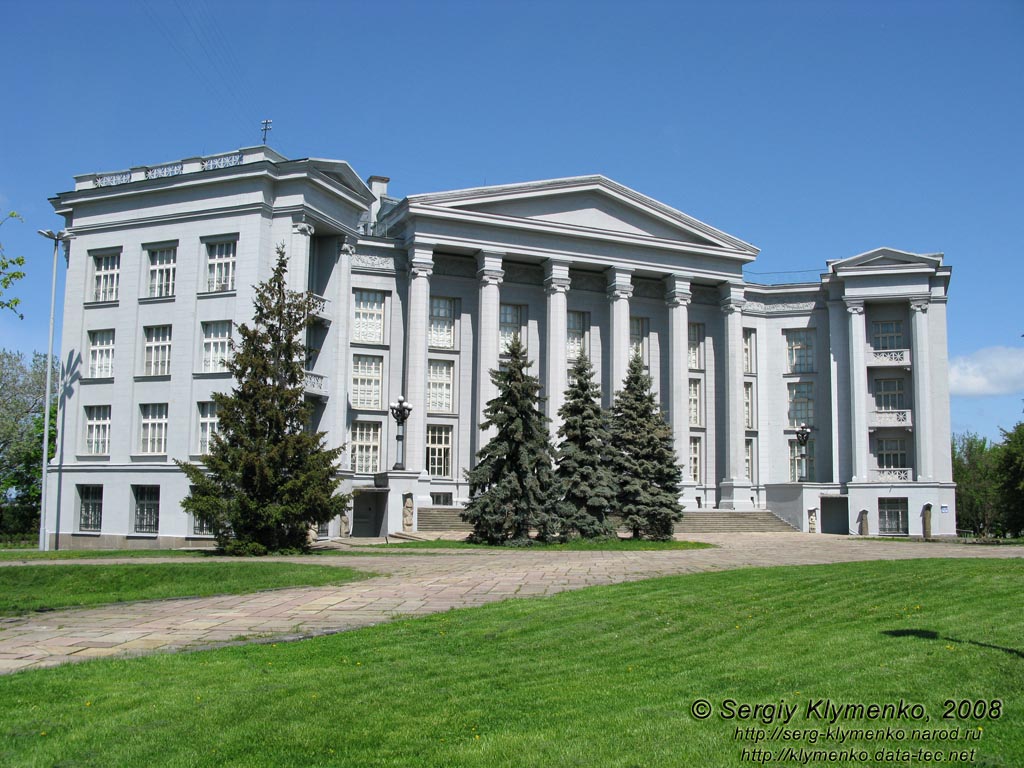 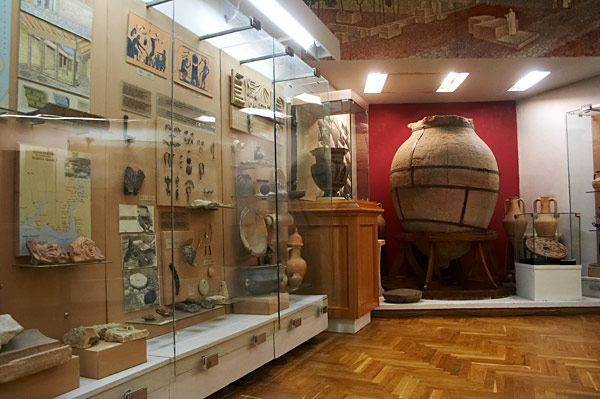 Державний історичний музей України в Києві
Меморіальні музеї
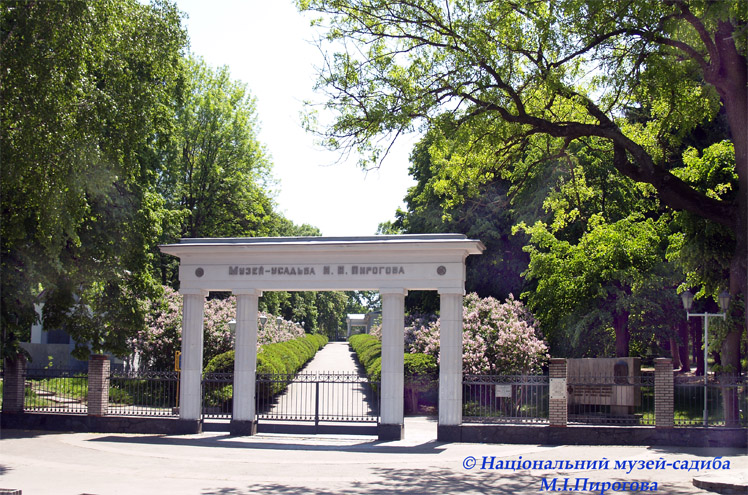 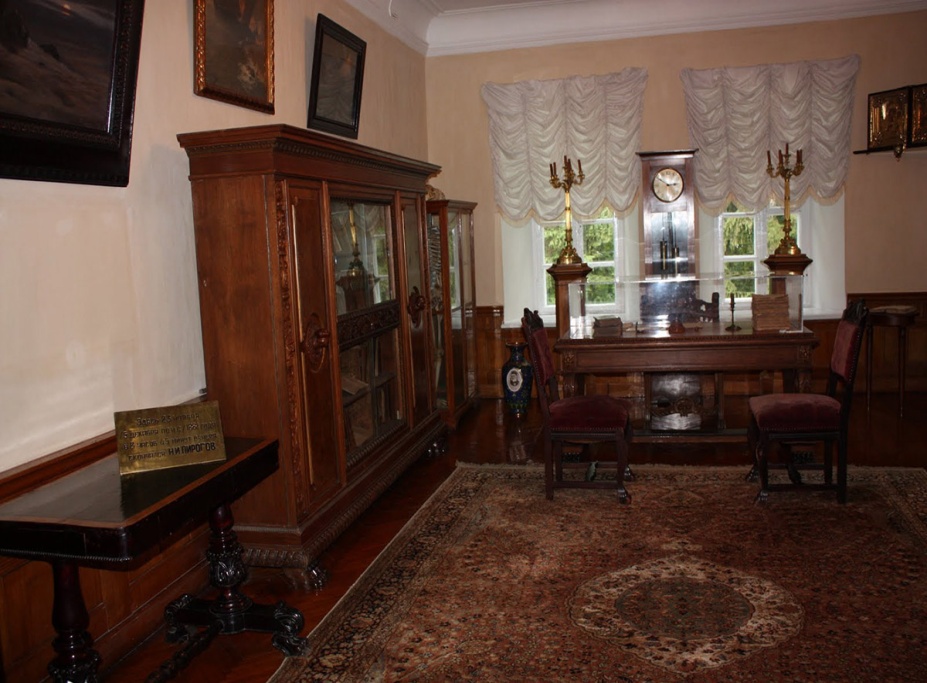 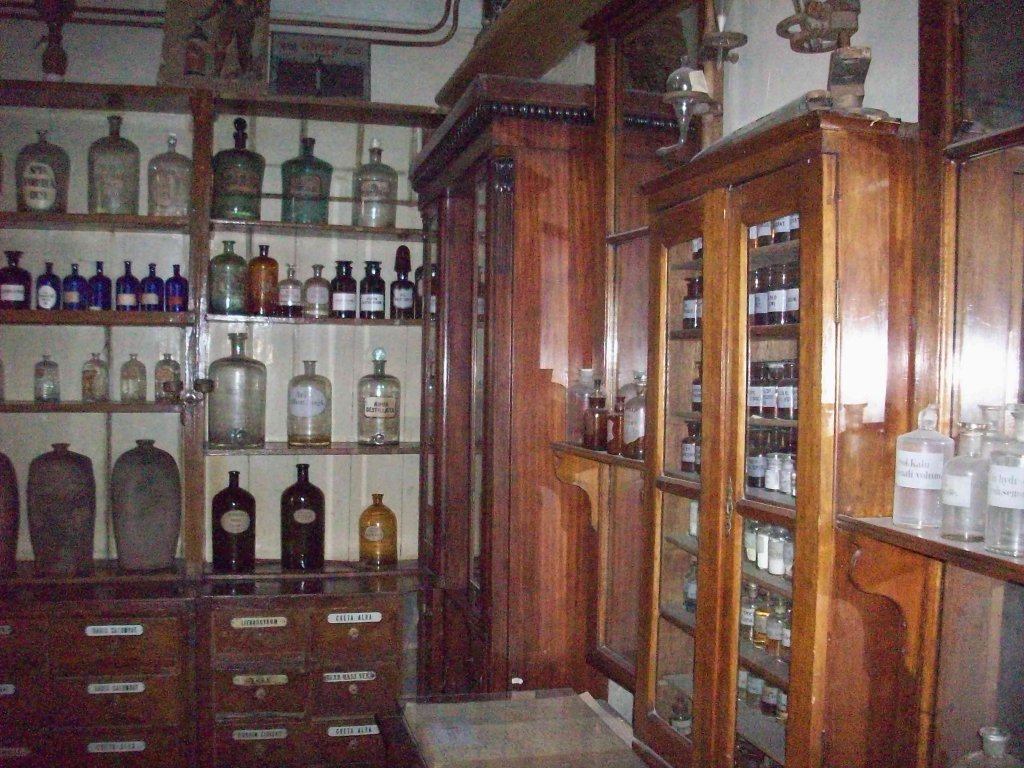 Музей- садиба М.І. Пирогова, 
Вінниця
Військово-історичні музеї
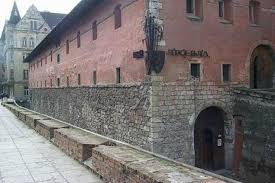 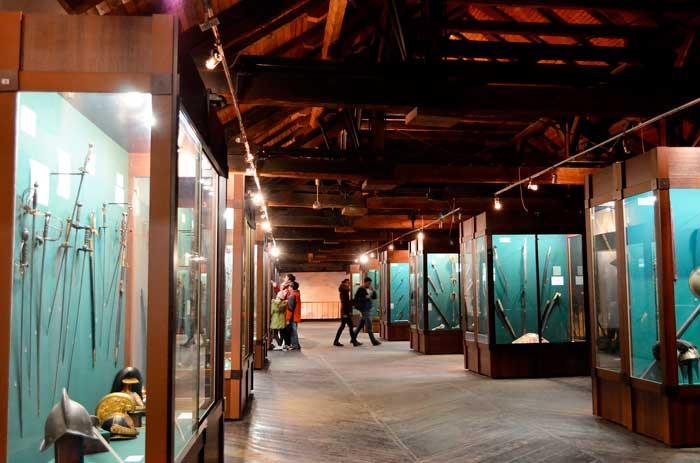 Львівський музей старовинної зброї “Арсенал”
Археологічні музеї
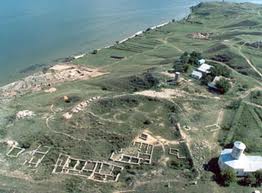 Національний археологічний музей - заповідник “Ольвія”
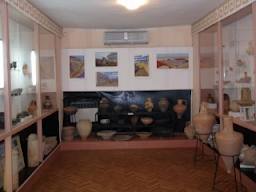 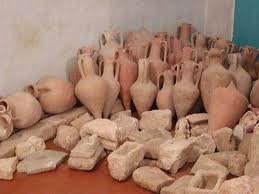 Етнографічні музеї
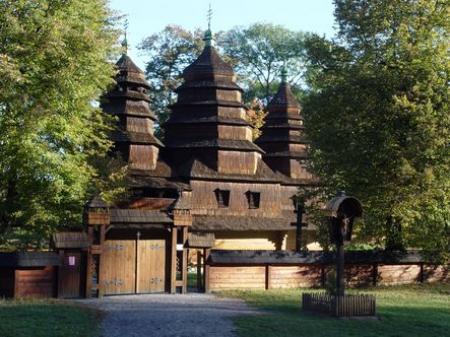 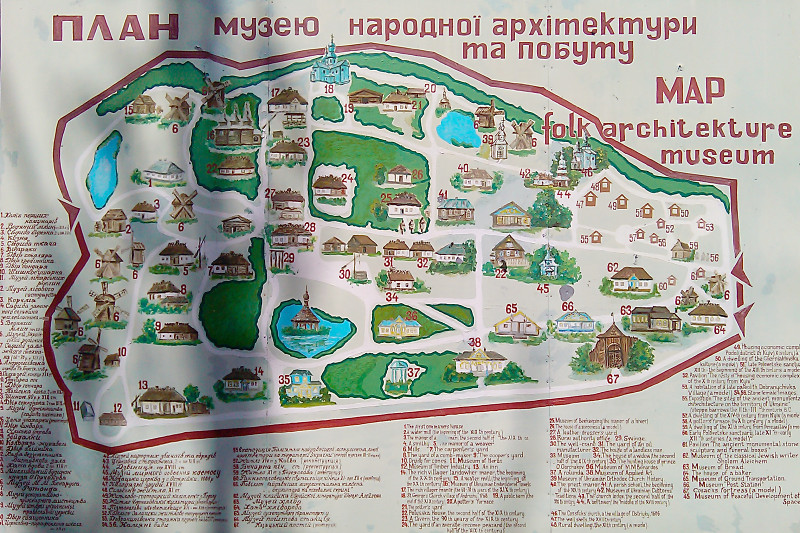 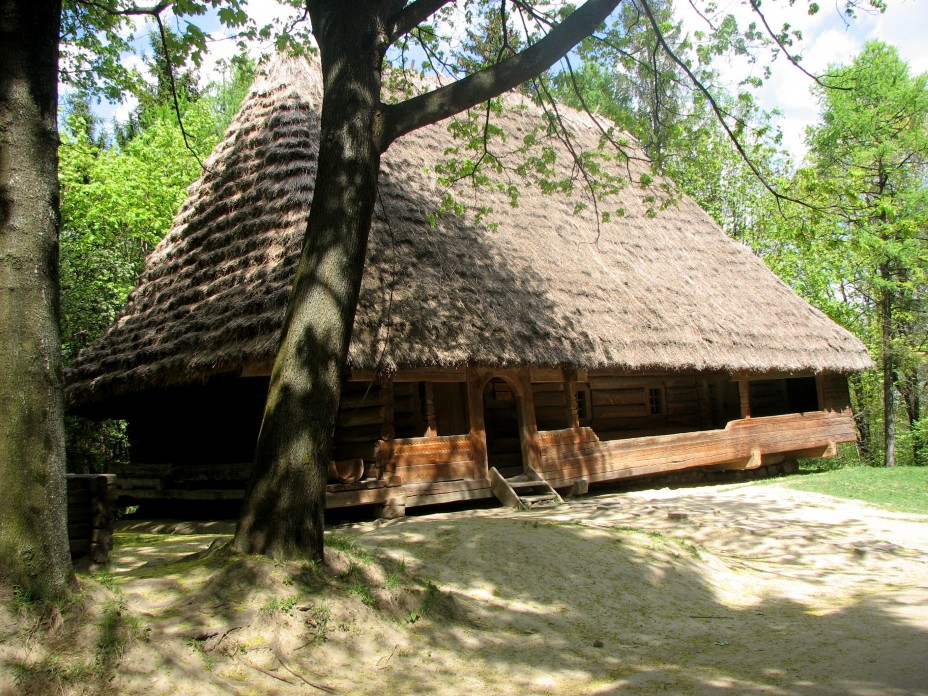 Художні музеї
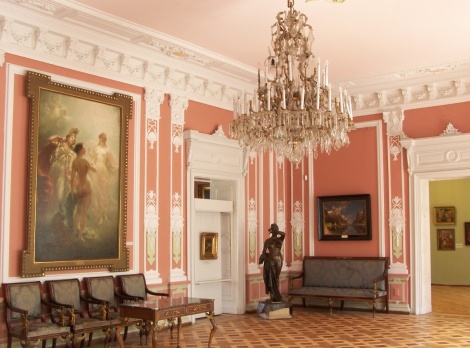 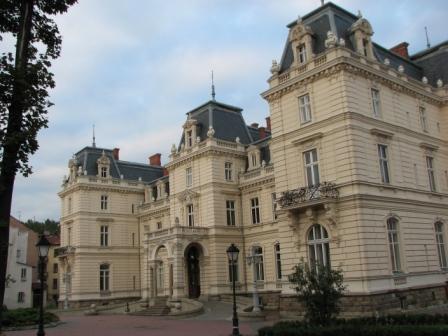 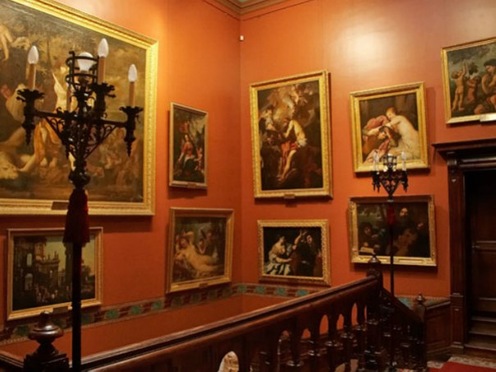 Львівська галерея мистецтв
Літературні музеї
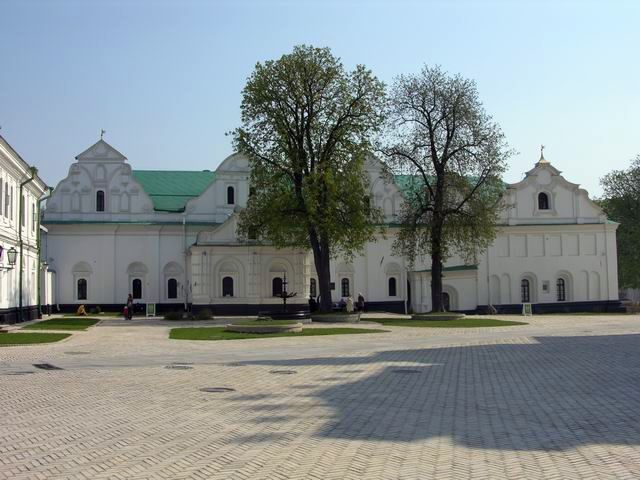 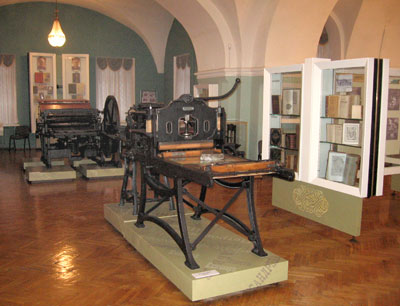 Музей книги та друкарства України,  Київ
Музичні музеї
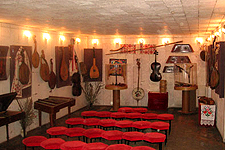 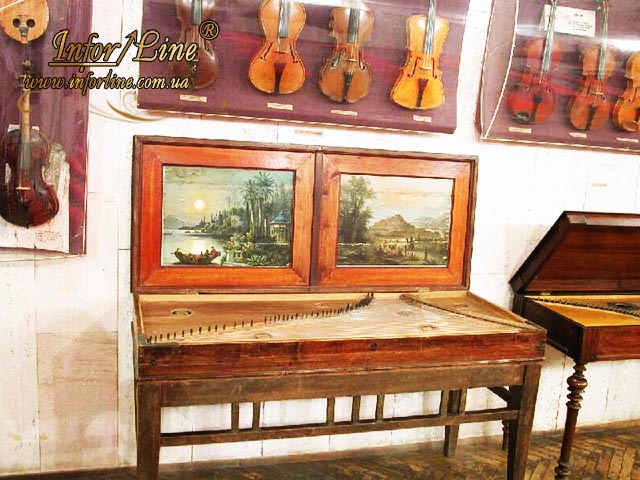 Національний музей театрально­го, музичного та кіномистецтва України у Києві
Краєзнавчі музеї
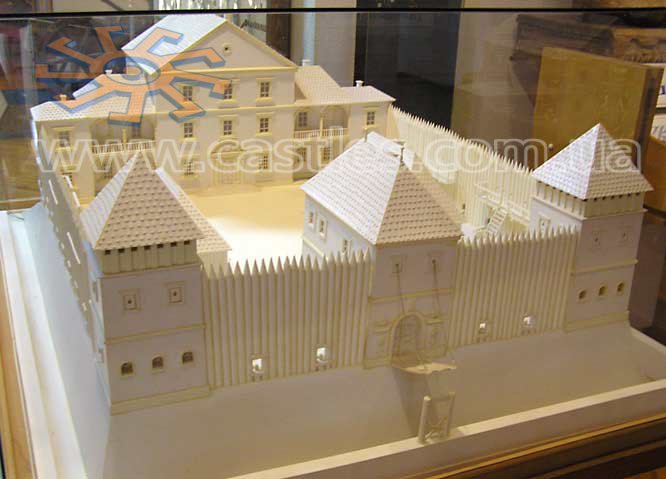 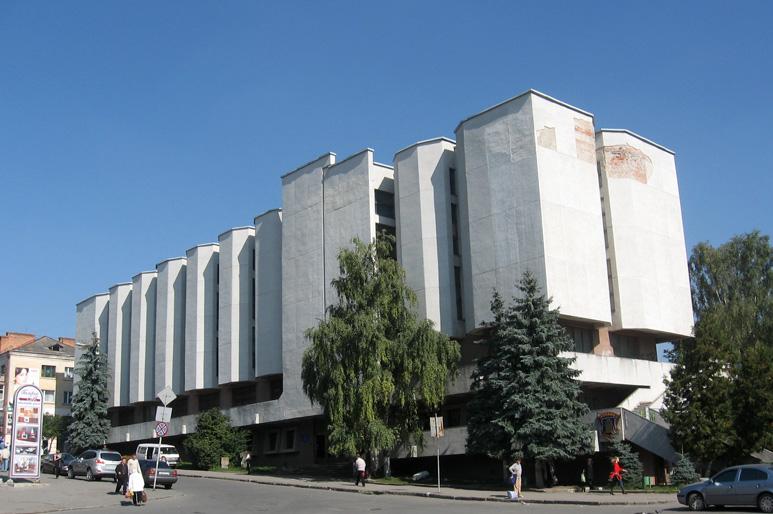 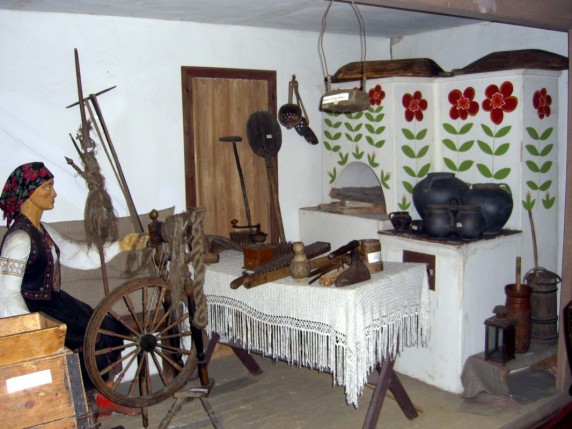 Меморіальні музеї
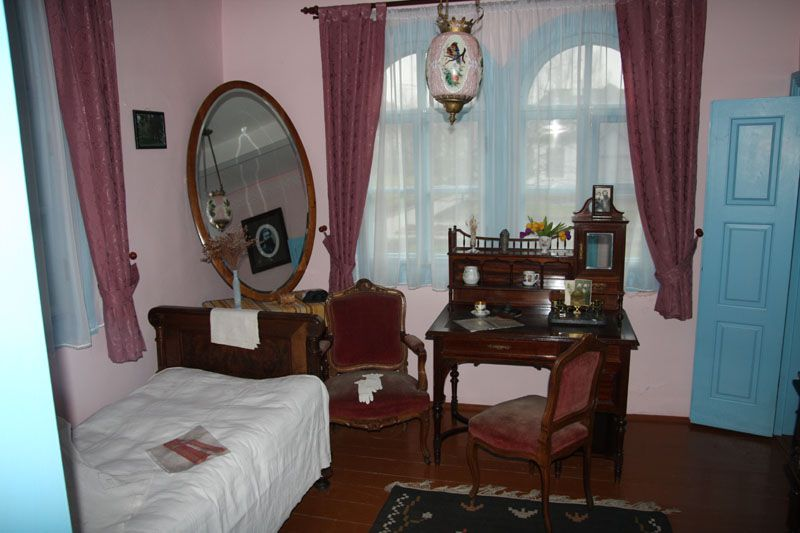 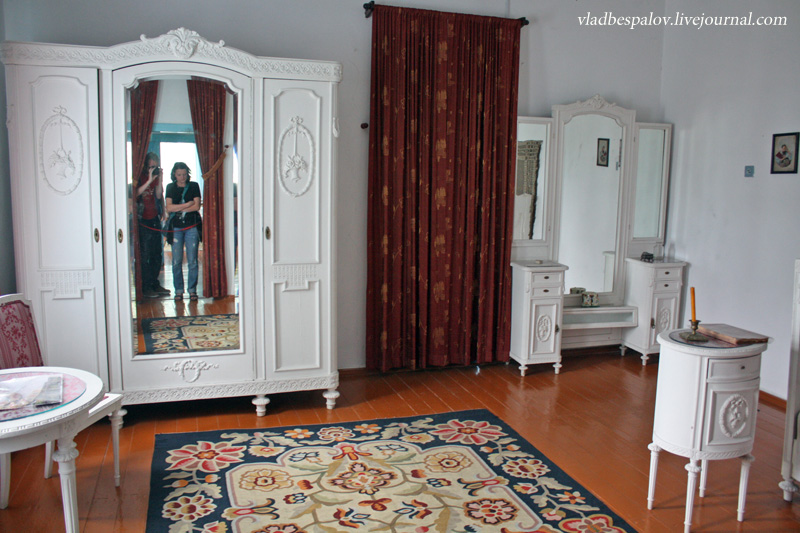 Державний літературно-меморіальний музей Лесі України в с. Колодяжне, Волинська обл.
Науково-технічний музей
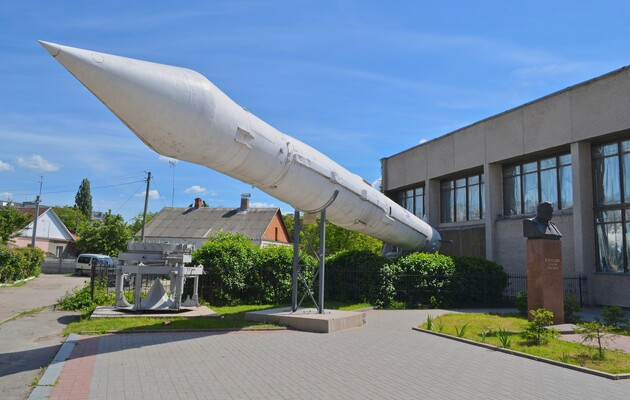 Національний музей космонавтики 
ім. С.П. Корольова у м. Житомир
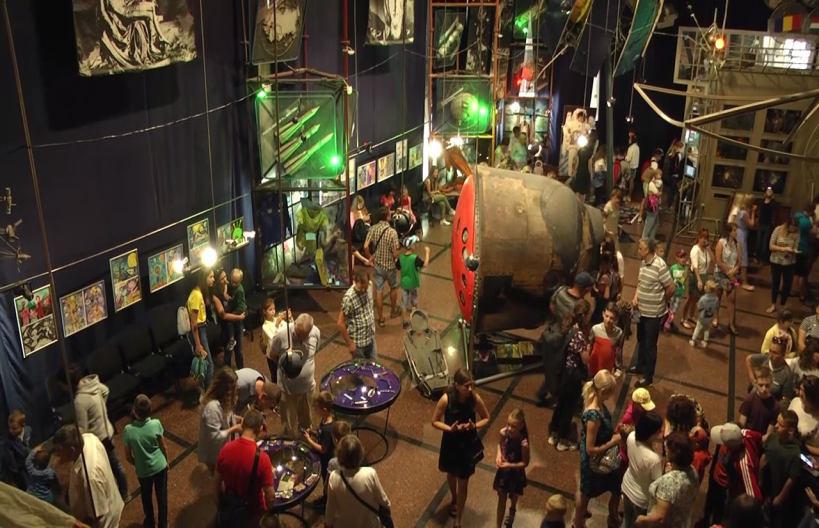 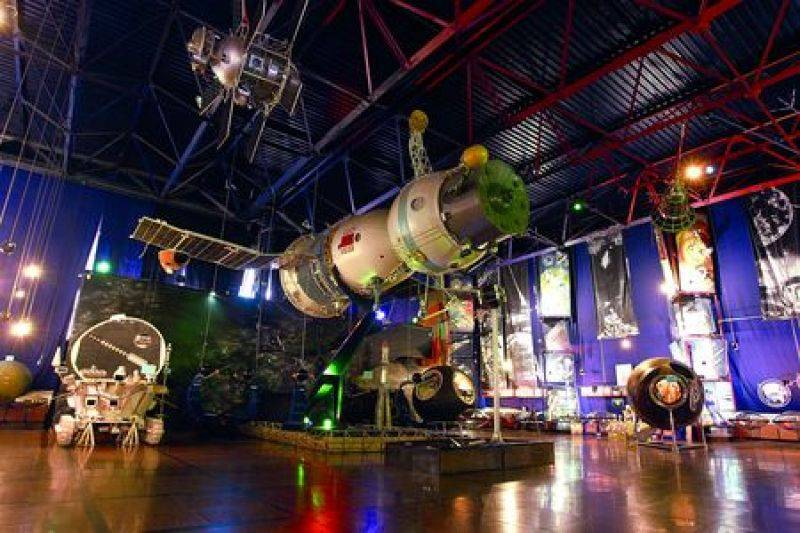 Музей-заповдник
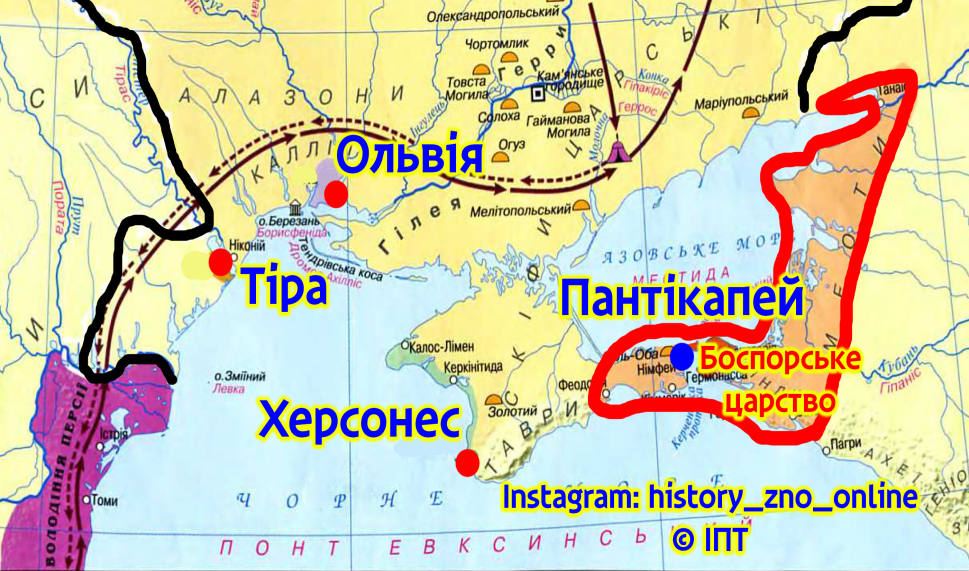 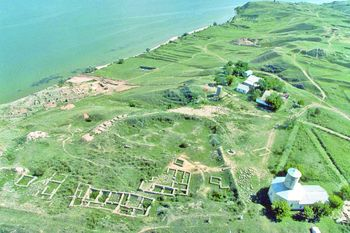 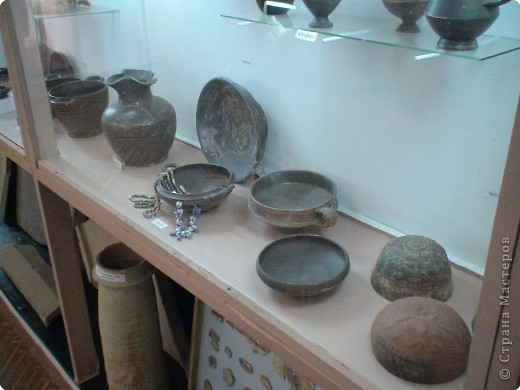 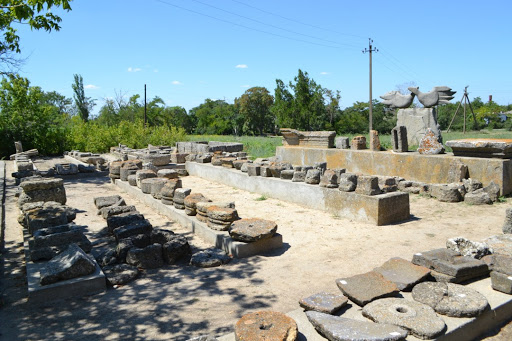 Національний історико-археологічний музей-заповідник «Ольвія»
Музеї під відкритим небом, скансени
Національний музей архітерктури і побуту «Пирогово»
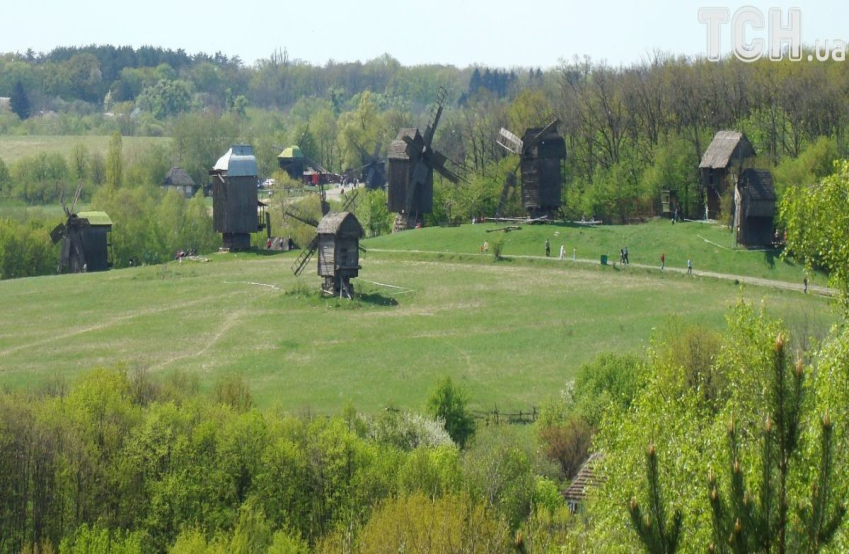 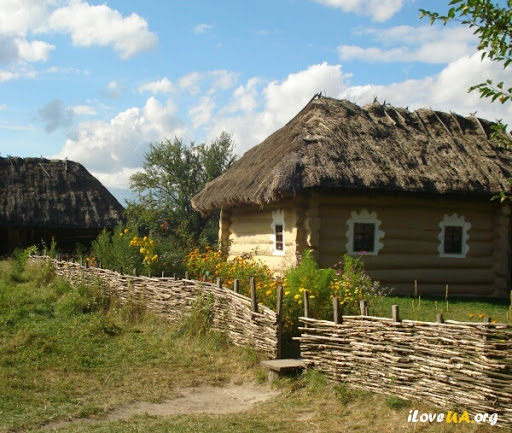 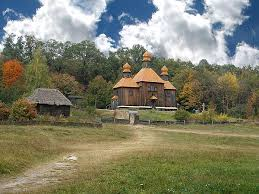 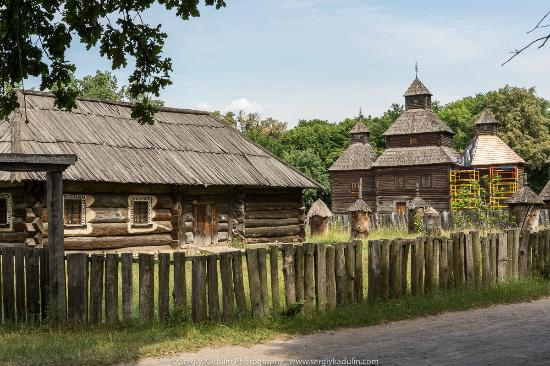 Віртуальні музеї
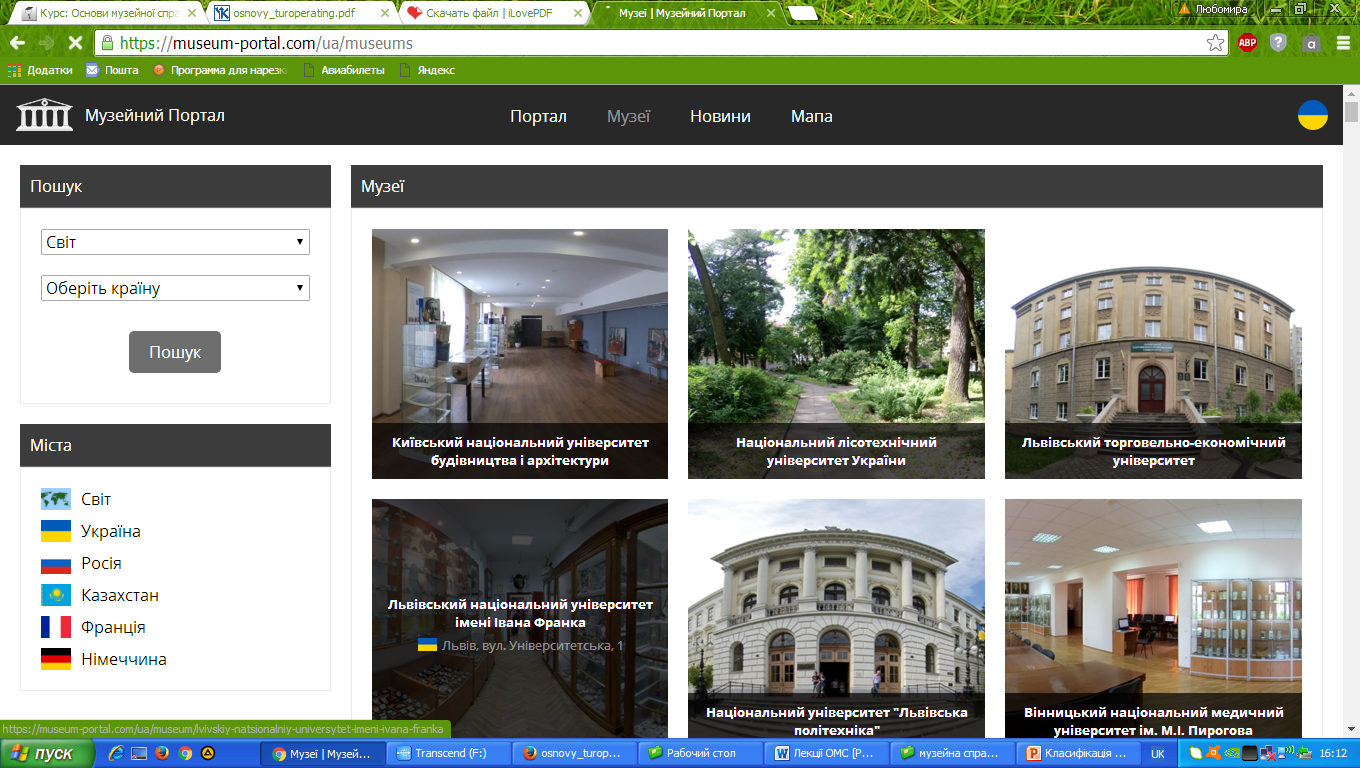